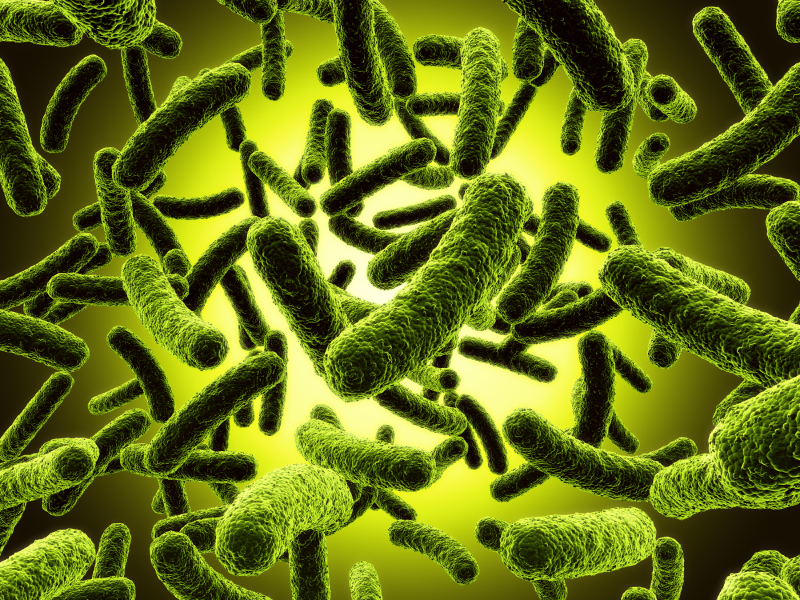 ITSS
Phtririus pubis 
(morpion)
Traitement:  Crème, lotion, shampoing

Classification:  Règne animal
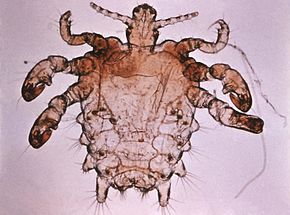 VPH  (virus du papillome humain)
Traitement: cryothérapie (azote liquide) crème

Classification: virus
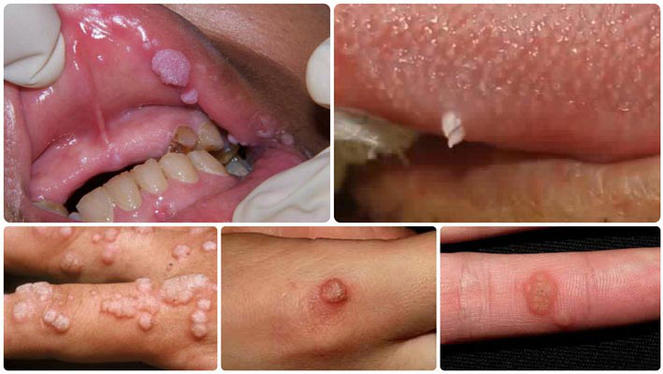 Vhs II(hepre simplex)
Traitement:    antivaraux

Classification:  virus
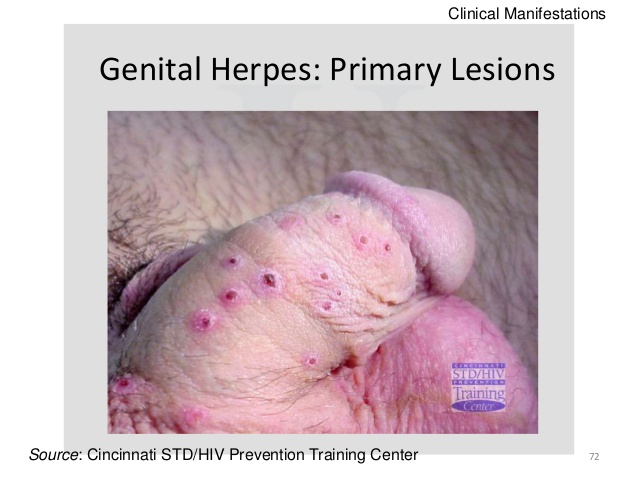 Trichomonas vaginalis
Traitement: antiboitique

Classification:  règne des protistes
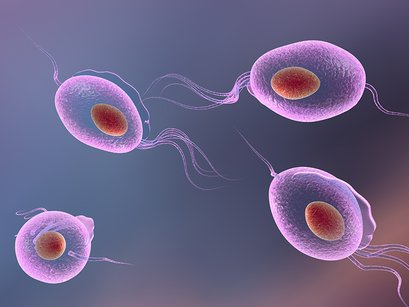 VHB (virus de l’hépatite b )
Traitement: aucun

Classification: virus
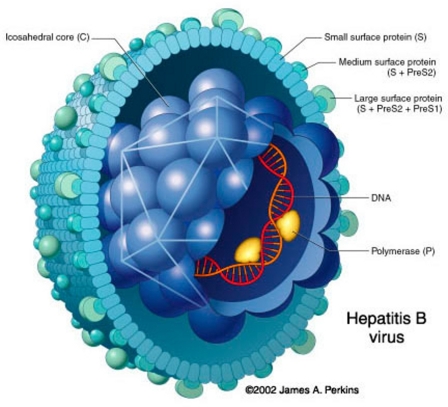 VIH (virus de l’immunodéficience humaine)
Traitement: trithérapie

Classification: virus
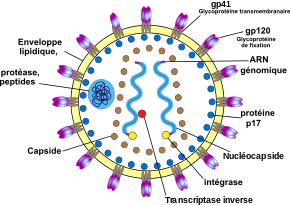 Chlamydia trachomatis
Traitement: antibiotique

Classification: règne des moneres
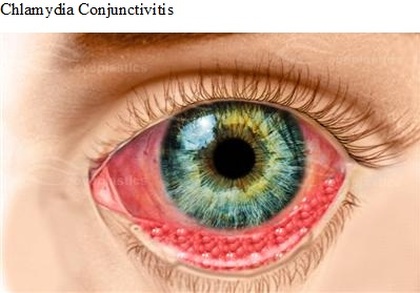 Neisseria gonorrhoeae
Traitement: antibiotique

Classification: règne des monères
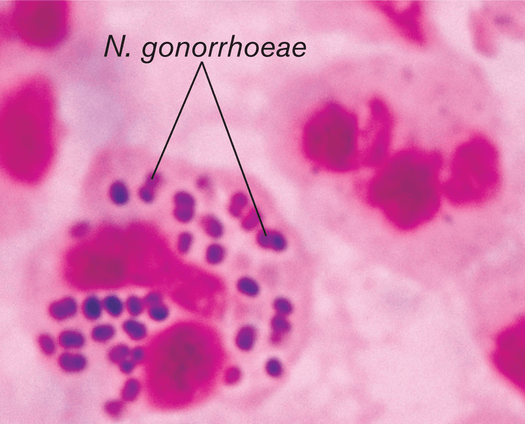 Treponema pallidum
Traitement: antibiotique

Classification: règne des monères
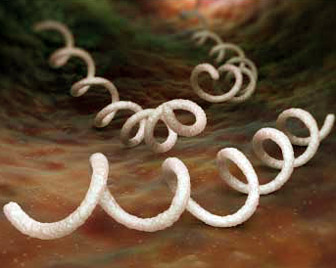